MACDIS 2021
Virtual Fall Conference

October 2, 2021
8am-12pm EDT
Cost: Free

Conference will be held via Webex (Registration link will be provided soon)

Please join us for a wonderful morning of cutting-edge CDI Education. 

Dr. Terrance Govender
What the Future holds for CDI
Fran Jurcak, MSN, RN, CCDS, CCDS-O 
Managing Risk with your CDI Program
Sandra Routhier, RHIA, CCS, CDIP 
FY 2022 IPPS/ICD-10 Updates

3 ACDIS approved CCDS CEUS will be provided following completion of the online post conference evaluation form.
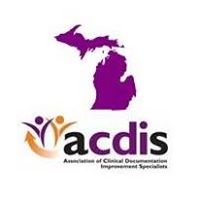